Protecting a Web Application against Brute-force Attacks

Yousef Afshar, Chasey Kilcrease
Advisors: Jose Gomez


Department of Integrated Information Technology
University of South Carolina

December 8th, 2023
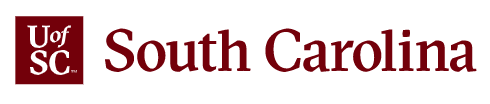 1
[Speaker Notes: Hello! We will be presenting on behalf of the Department of Integrated information Technology at the University of South Carolina. Our project is implementing a packet filter using a p4 programmable switch. Team members include Anaia Prather, Camila Pereira, Caroline Boozer, and Advisors Ali Mazloum and Jose Gomez]
Agenda
Project Description
Objectives
Background on NGFW
Experimentation scenario
Hands-on demonstration in Netlab
Best practices for web application security
Lessons Learned
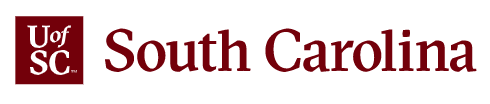 2
Project Description
Understanding brute-force attacks
How an attacker will execute these attacks on a production environment network.
What reasons an attacker would have to utilize these methods.
 Configure the NGFW to detect and block brute-force attacks 
The NGFW must implement a brute-force attack protection policy, so that any attack from the external (Internet) network will be detected and blocked
 Provide the best practices to enhance the security of web applications
What mitigation techniques can be followed to prevent a brute-force attack on a web application.
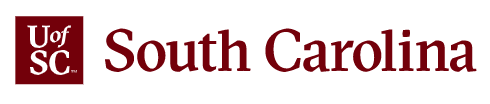 3
[Speaker Notes: The goal of this project is to implement a packet filter on a programmable switch, using the P4 language. 

The packet filter will enable the administrator of the network to block packets based on physical ingress and/or egress interfaces, IP source or destination address, protocol type in IP datagram field (TCP, UDP, ICMP, OSPF), and TCP or UDP source and destination port. With this project, we were able to use P4's capabilities to essentially create a firewall.]
Objectives
Configure a brute-force attack protection policy in the NGFW
Show how simple it can be to configure a protection policy in place with a NGFW effectively.
Show the logging and background of how the policy works in action.

Simulate a brute force attack on the victim's machine from the attacker's machine
Demonstrate the brute force attack executing with no NGFW policy implemented
Demonstrate the brute force attack being prevented from executing once the NGFW policy is implemented.
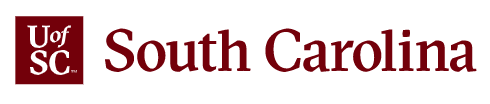 4
[Speaker Notes: After we worked through the labs and learned the basics of P4, we were provided with the objectives for the project. 
Those objectives are to first demonstrate the connectivity between a certain number of hosts as well as demonstrating the ability to access the internet, filtering packets based on certain criteria, and then finally implement policies between the hosts that replicate Palo Alto's security zone. The criteria for which we learned to filter were based on IP source or destination addresses, protocol types in IP datagram field, TCP/UDP source or destination port, TCP flag bits (like SYN or ACK), and the ICMP message type. In doing this, we are essentially able to create a firewall, all by using the P4 language.]
Background on NGFW
Next-Generation Firewall (NGFW)
 The NGFW is equipped with advanced capabilities designed to mitigate various attacks
 Overtime these firewalls have become increasingly granular and allow for finer levels of policy administration and enforcement.
Many vendors today: Palo Alto, Fortigate, CheckPoint, etc.
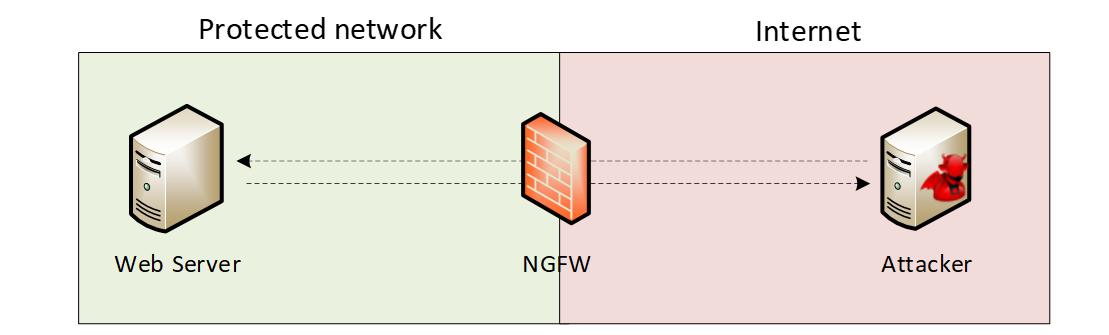 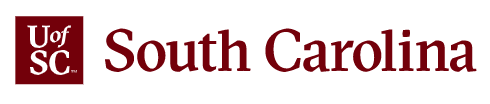 5
[Speaker Notes: P4 stands for Programming Protocol-independent Packet Processors. It is an open source, domain specific programming language that is used specifically on network devices.
P4 specifies how devices such as switches, routers, NICs, filters, and more process packets.
By using P4, network functionality is no longer controlled by the vendors, it can be customized for various and differing company needs.]
Experimentation Scenario
The scenario consists of an application hosted on a web server and an attacker located on the external network
The NGFW is located between the web server and attacker
The attacker is relying on a trial-and-error approach to guess the login credentials of a legitimate user
Brute force attacks operate on the principle of continually attempting entry until a random or semi-random credential will allow access; often utilize known or leaked password lists.
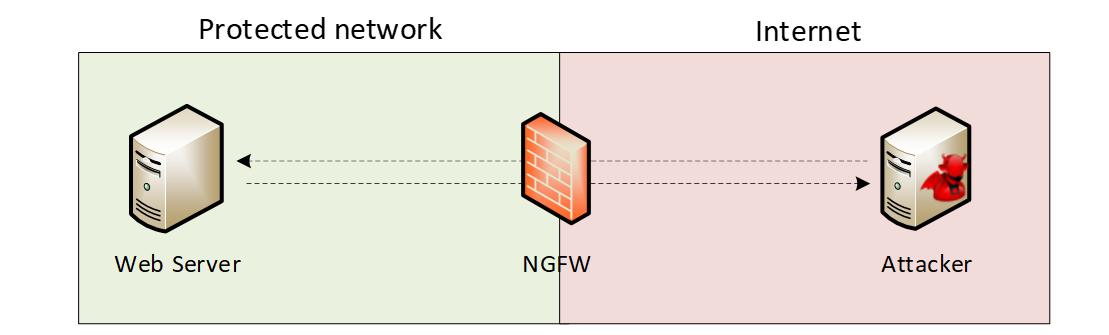 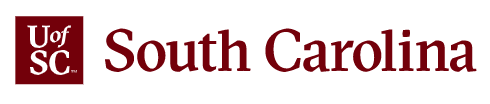 6
[Speaker Notes: To showcase all the networking skills we have learned this summer, we worked as a team to create a topology that also highlights the benefits of using P4. Because P4 can be used on programmable switches, it is a great way to customize a switch and modify a network's abilities. We decided to implement a 3 zone topology, where zone 1 is the organization, zone 2 is the headquarter, and zone 3 is the outside zone. This topology is a prime example of a network setup that we may see within a large business or organization. We will now demonstrate a variety of different security policies that we created to show personalization and control of the network.]
Best Practices: Web Application Security
Documentation of All Changes
Identify all potential entry points for hackers
Establish real-time monitoring of systems
PRTG, SolarWinds, CyberCNS, Zabbix, Prometheus
Use passwords following NIST Standards
Minimum 8 characters length, the longer the more secure.
Variety of character types (i.e., symbols, numbers, etc.)
Engage in penetration testing and other cybersecurity checks
Continual auditing and enlisting the services of white-hat hackers can improve cybersecurity drastically and find deeper weaknesses.
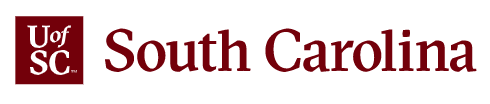 7
[Speaker Notes: Demo 1: Use ping 
Demo 2: hping3 and wireshark
Demo 3: ping]
Hands-on Demo in Netlab
Demo 1: A successful execution of a brute force attack on the web server from attackers' machine without a security policy in place.
Utilizing the hydra tool within Kali Linux to attack a web server.
 Demo 2: The implementation of the brute force attack policy in the NGFW
Showing a Palo Alto security policy tailored to a brute force attack.
 Demo 3: An unsuccessful brute force attack attempt on the web server from the attacker's machine mitigated due to the policy in the NGFW.
Showing the Palo Alto Policy actively stopping the attacker's brute force attempt.
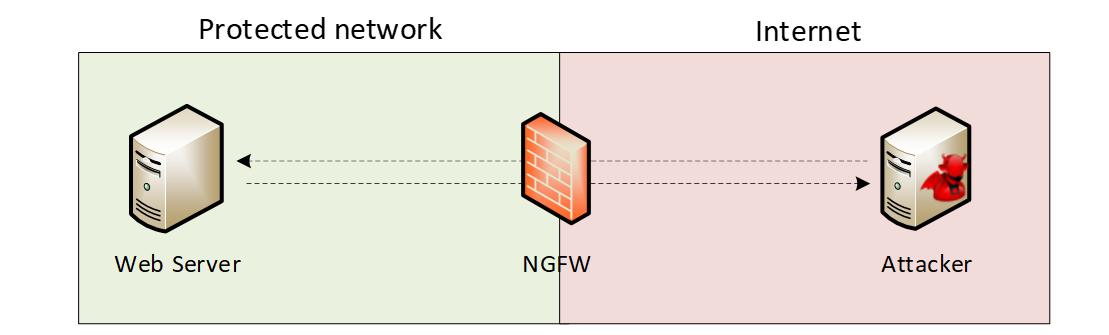 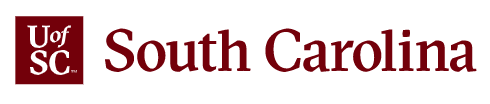 8
[Speaker Notes: Demo 1: Use ping 
Demo 2: hping3 and wireshark
Demo 3: ping]
Lessons Learned
How to execute a brute-force attack
Showed a common tool in hydra that can executed with relative ease.
 How to properly configure the NGFW to detect and block brute-force attacks 
 Implementing a brute-force attack protection policy on an NGFW 
 Establishing the best practices are to enhance the security of web applications
The usage of policies within NGFW in both direct mitigation and alerting use-cases.
Combining cutting edge features of NGFW policies alongside a strong architecture allows for the technology to be leveraged fully.
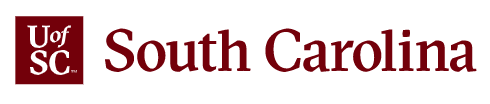 9
[Speaker Notes: - P4 is extremely customizable to any sort of needs a company would like to implement for security reasons. For example,  it can keep certain types of packets of information out, and it can prevent outside traffic from being able to talk to inside hosts.
- There are certain commands you will be using frequently, so having a list available or creating a script is extremely beneficial, and could save time.
- P4 is a pretty simple language with which you can easily implement company security policies. As seen from our demo, once you learn a way to do one thing it can be easily applied to other similar situations.
- The best way we found to debug was through commenting out sections of code, trying different things, compiling and testing. You can use nanolog to see what is actually happening so that you can see what it is or isn't doing correctly to pinpoint the issue.]
THANK YOU!
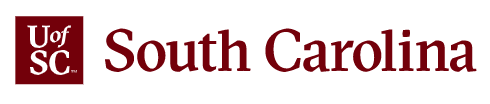 10
[Speaker Notes: Hello! We will be presenting on behalf of the Department of Integrated information Technology at the University of South Carolina. Our project is implementing a packet filter using a p4 programmable switch. Team members include Anaia Prather, Camila Pereira, Caroline Boozer, and Advisors Ali Mazloum and Jose Gomez]